The zodiac
Presented by
Joshua wooi
What is the zodiac?
Where is the zodiac?
Memorial Union
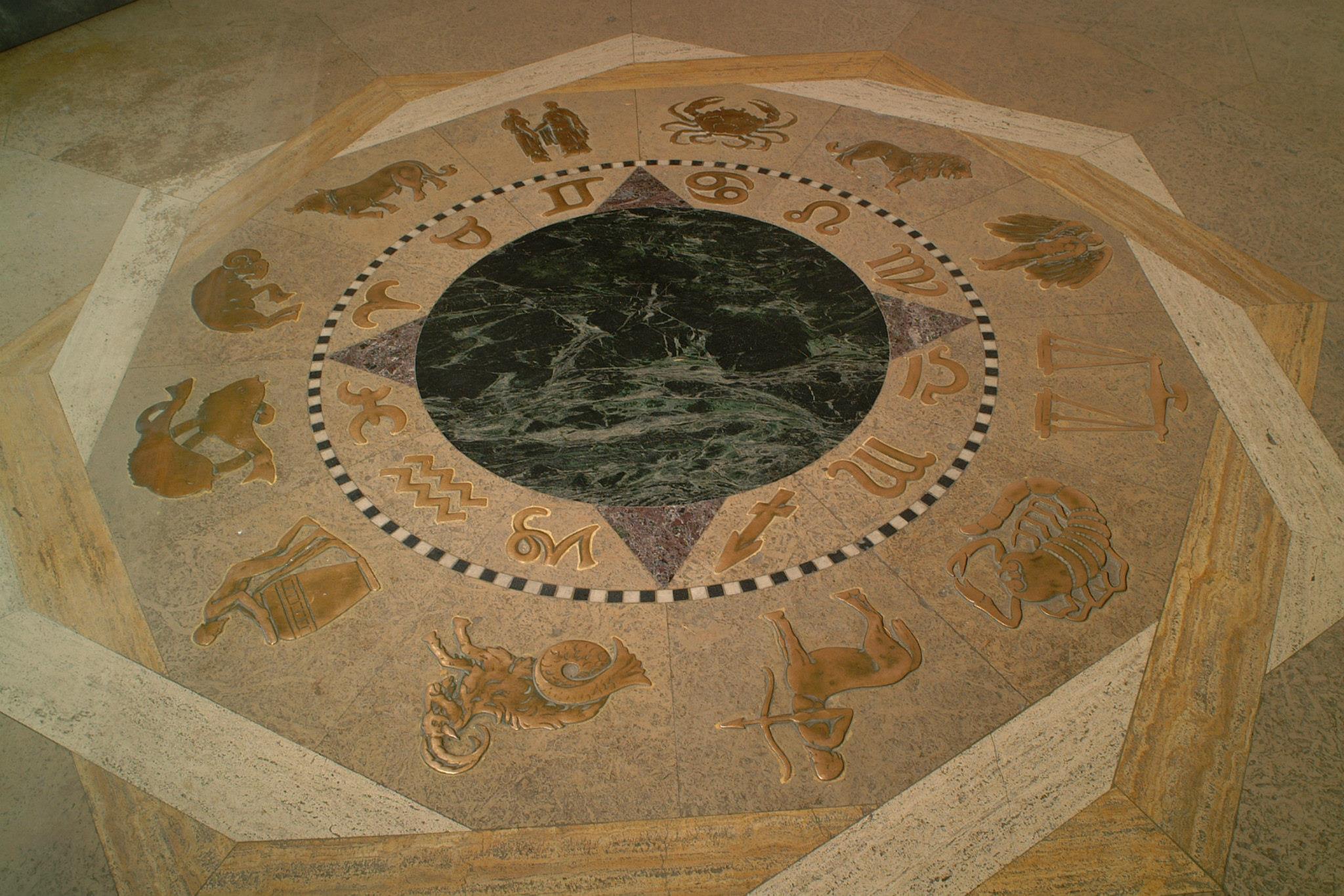 Why is the zodiac?
William T. Proudfoot
What was Proudfoot’s original intentions?
	1928
How the tradition started?
	1929
Why the tradition started?